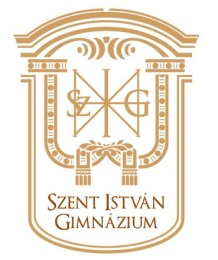 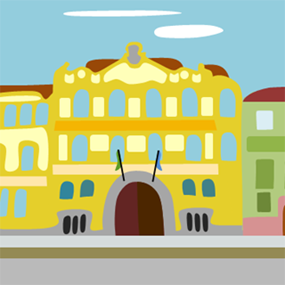 Szent István Gimnázium
Pedagógiai innováció a Szent István Gimnáziumban a„Digitális Környezet a Köznevelésben VEKOP -7.3.3-17-2017-00009 pályázat” segítségével
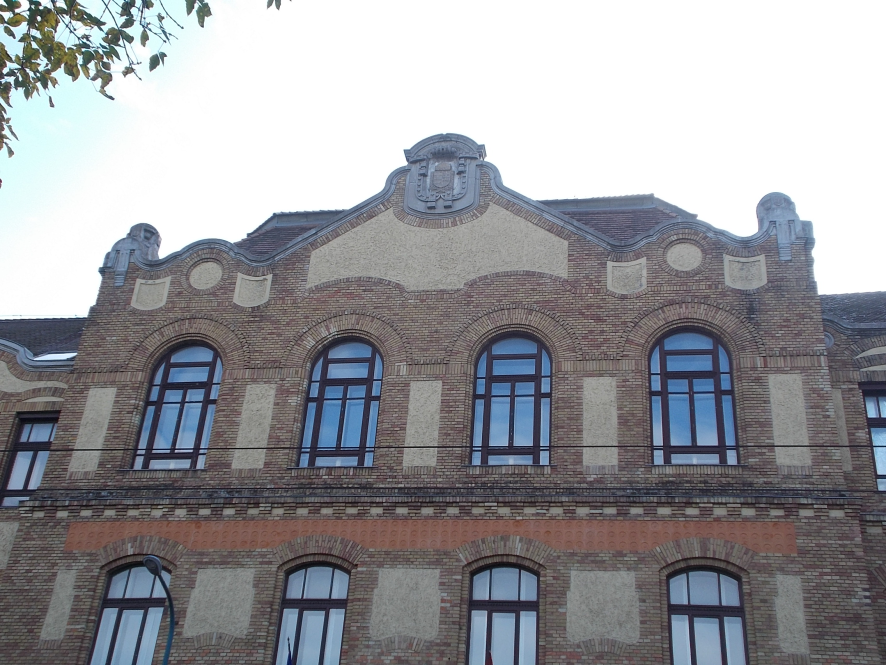 Pedagógia innováció és az István Gimnázium
Matematika: pl. „specmat.”
Természettudományok: pl. biológia-kémia-fizika-informatika tagozatok
Magyar, művészetek: pl. zenekar, énekkar, színjátszás, drámapedagógia
Informatika: pl. lego-robot szakkör
„Kert és műhely”, „SZIG-et”
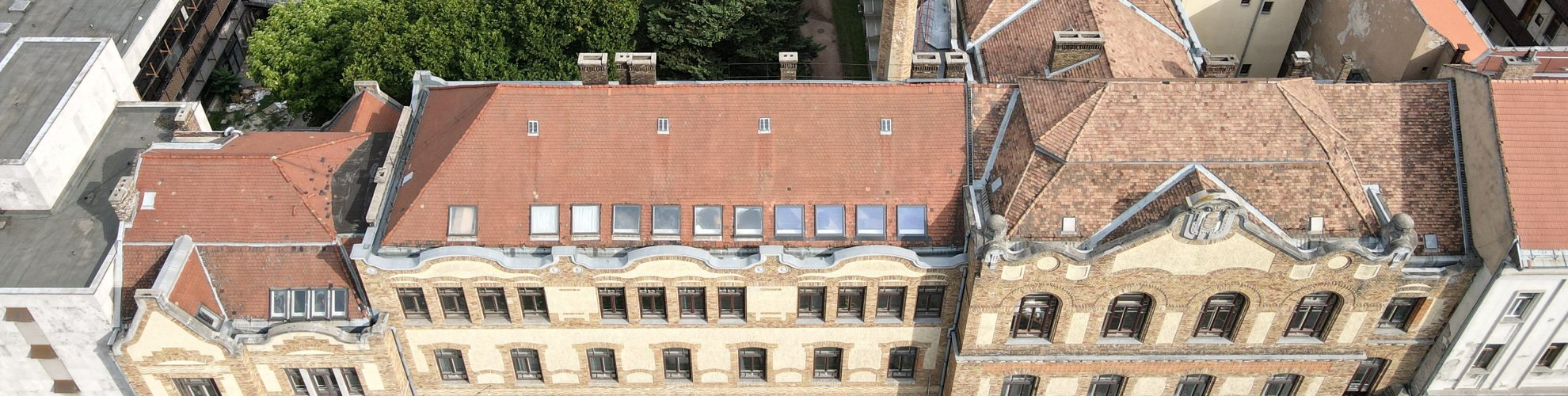 A 21. század kihívásai az innováció új motorja
21. századi tanulás, tanítás tervezése
4K fejlesztése: kreativitás, kritikai gondolkodás, kollaboráció, kommunikáció
IKT szerepe
Covid-19 hatása
Microsoft Innovatív Iskola
VEKOP
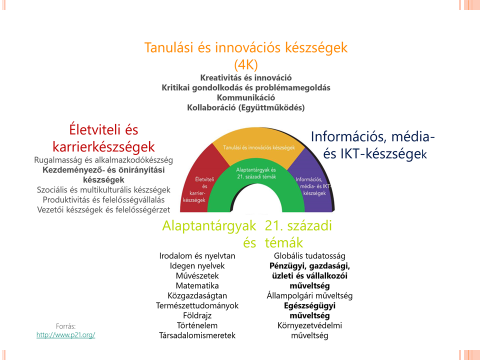 Innovációs eredmények
6 kolléga, kiválasztott tanórák 40%-60%-a „VEKOP”-os óra, közel 300 tanuló bevonása
Digitális tananyagok készítése és feltöltésük
Digitális transzformáció sikere és diákjaink visszajelzése (motiváció, gemifikáció)
Versenyek, eredményeink, rendezvényeink sikere
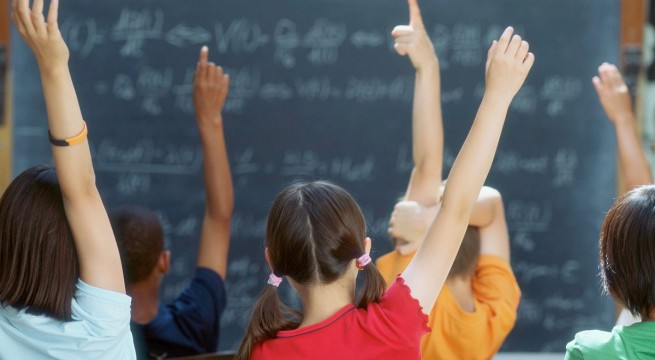 Dr. Borbás Réka, kémia
Magyar László, kémia
Szatmáry Zsolt, fizika
Magyar Zsolt, matematika
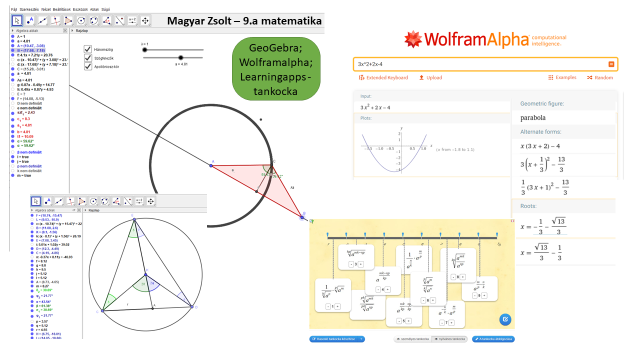 Jakab Katalin Edit, magyar
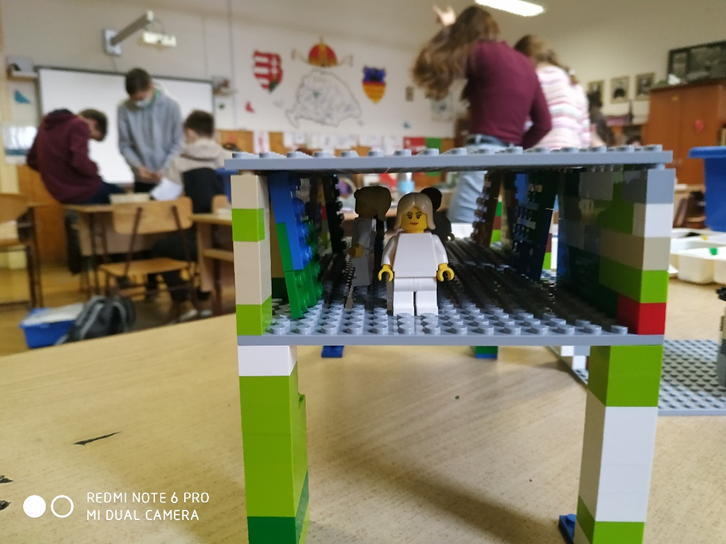 LEGÓ-storySzóbeli szövegalkotási feladatok, fogalmazás és olvasmányok feldolgozása - saját élmény
7. A osztály – Bradbury – 450 Fahrenheit – alkosd meg a regény világára jellemző tereket, fényképezd le, osszad meg az osztállyal, szövegbuborékokkal jelenítsd meg a szereplők gondollatait!
Fogalmazási gyakorlat: Mutasd be a gólyatábori élményeidet LEGÓ-figurákkal! Mozdítsd meg a figurákat!
9.B osztály – Emlékek őre, Illiász, Oidipusz király, Antigoné – a görög színház térszerkezete – hátterek, helyszínek, szereplők megjelenítésével, szóbeli előadással csoportmunkában
Bóka Gábor, magyar
Pedagógiai innováció értékelése
A pályázati sikerkritériumok 100%-a teljesült!
Tantárgyi módszertani megújulás indult meg!
A diákok digitális kompetenciája fejlődött!
A kitűzött 4K (kreativitás, kritikai gondolkodás, kollaboráció és kommunikáció) készségek fejlődtek!
A „tanári szerep” változott!
VEKOP
Köszönöm a figyelmet!